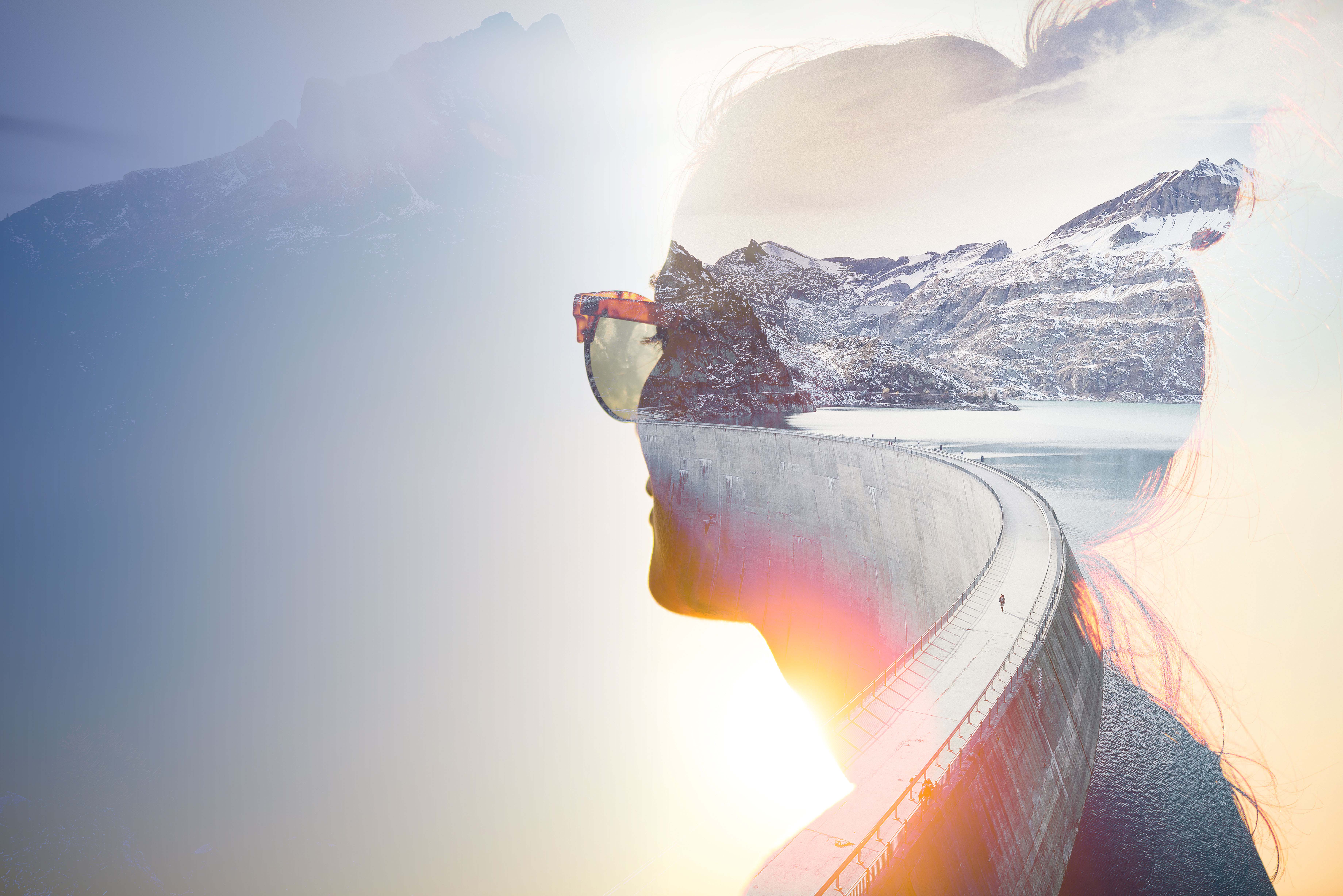 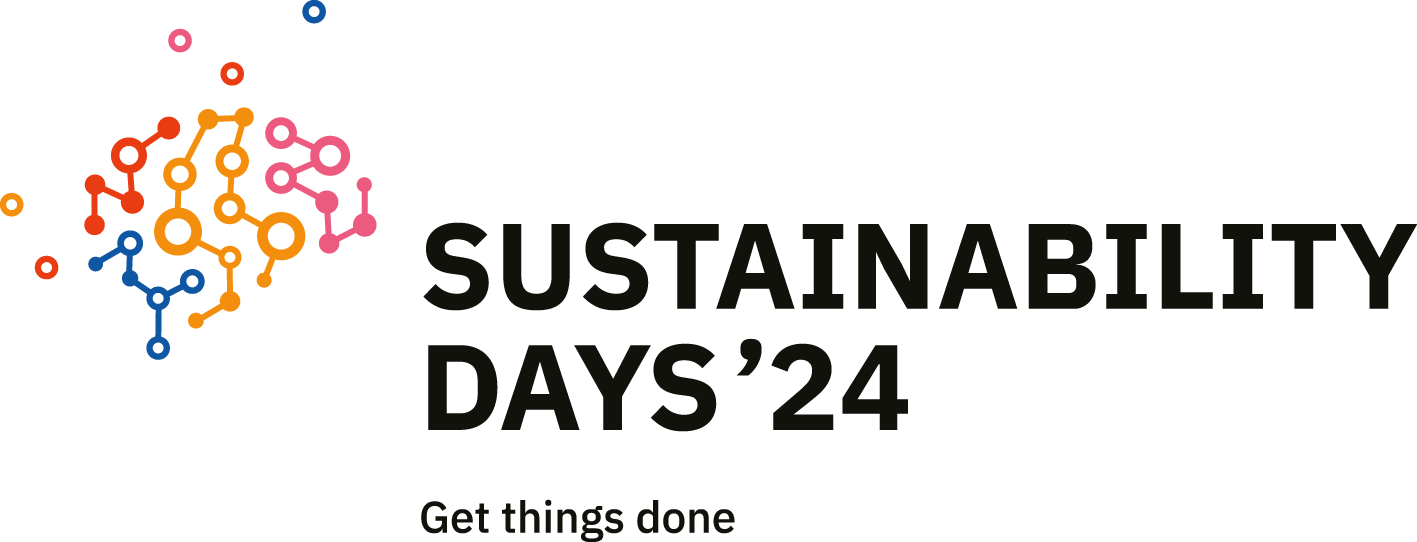 Plattform für  Sustainable Economy,
Smart City und Umwelttechnik
Wie Parkdaten zur nachhaltigen Mobilität beitragen
	Kau Abele	Smart City System
pbs.org/americanexperience
 Flickr | License details
Creator: Kyle Harris
[Speaker Notes: 1913 assembly line production (research) 

1000 cars/day

accessability]
Reaching the Limit
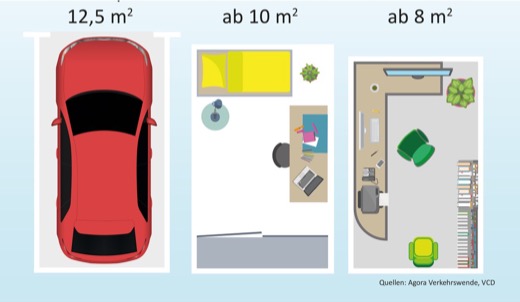 [Speaker Notes: 3. Imagine: 
We in the parking branch supporting sustainability while at the same time increasing our business opprtunities as we build the necessary tools for not only gathering parking data but to also bring these together. 

If you want to talk about this some more, visit us at booth 12.602 in the parking hall.]
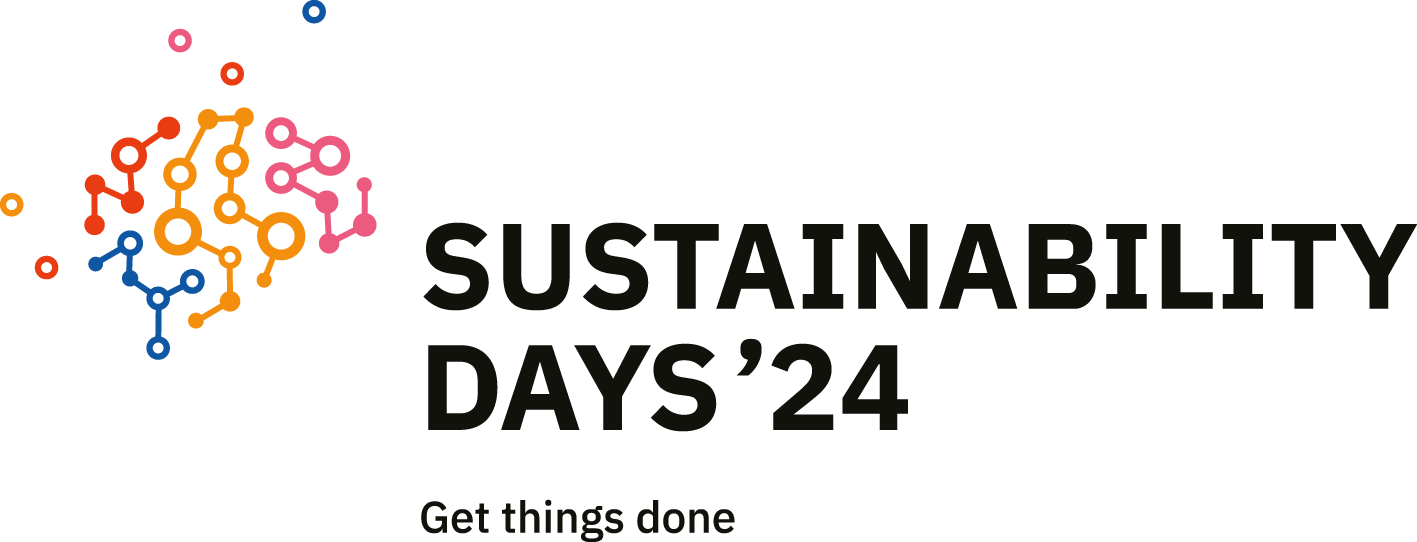 www.sustainability-days.ch
5